Create the FutureAppreciate the difference
一緒に未来を創ろう真の多様性の実現
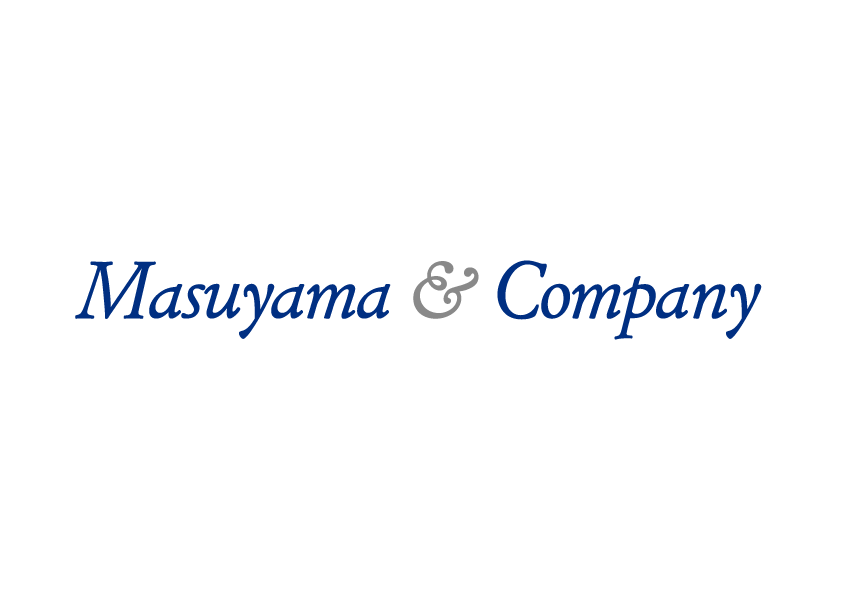 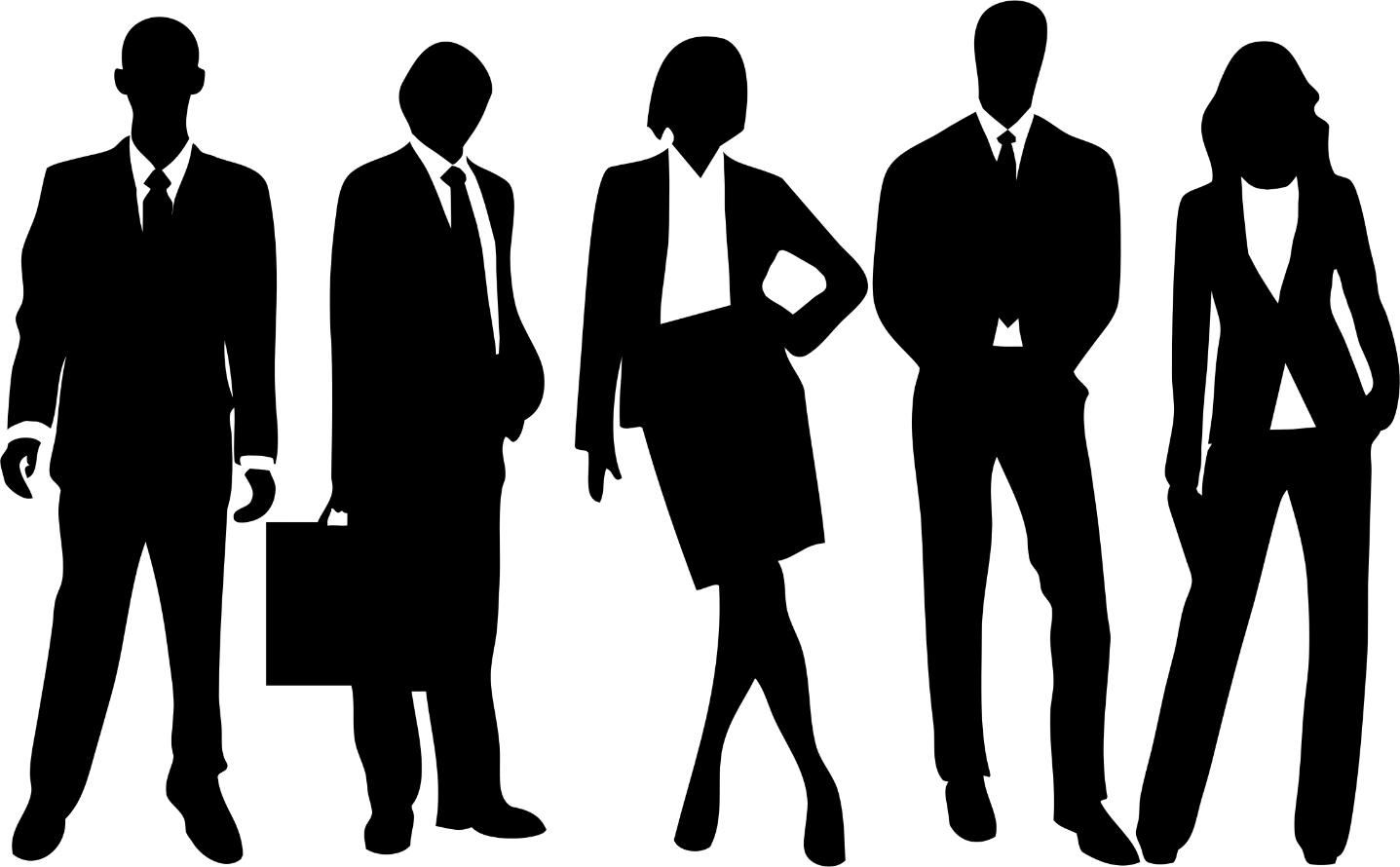 mikamasuyama@masuyama-co.com
Everyone can make a difference at all levels
Board
Assessment and Retention of Talent 
pre and post M&A
Board Effectiveness
Succession Planning
Leadership Development
Selecting and Developing Next Generation Pipeline
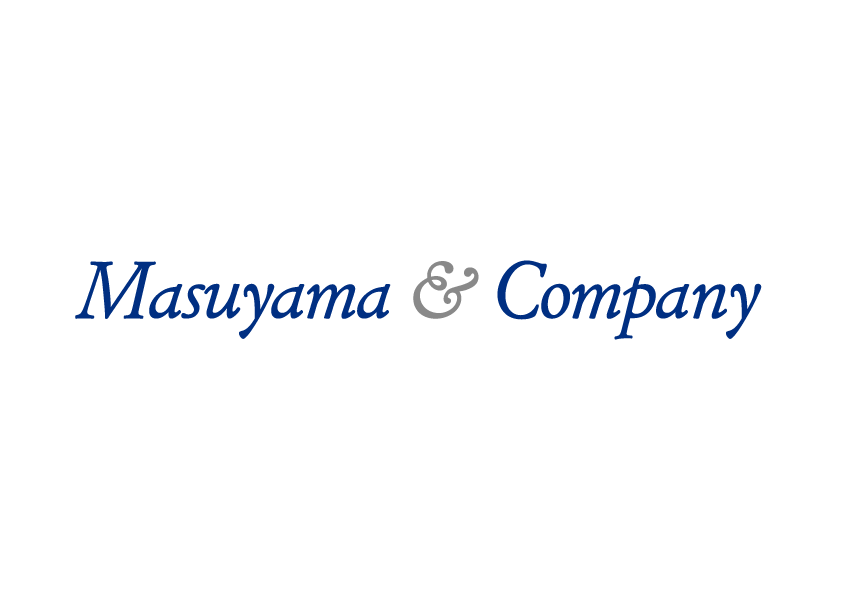 2
Are you ready with your succession planning ?
What would you like to leave for the next generation ? 
Which strategy would you chose, thinking ahead 10 years (5 years ) ?
How many potential successors can you name, if the succession is Ｘyears ahead ?
What would you do if the successor of choice is not ready or not available in Year X ?
What is your plan in developing the potential successor in time to make the transition without problem ?
Are you sure you are making the right decision in selecting the successor of choice ? 
Is your board supporting and monitoring your succession planning effectively ?
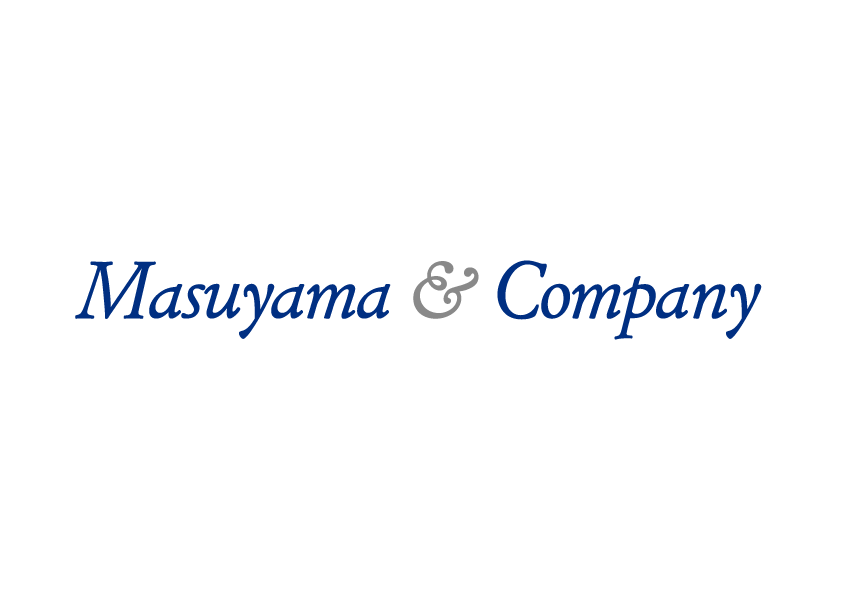 3
各々のレベルで責任をもって何を行動していくか
取締役会
ガバナンス向上
後継者育成
リーダーシップ開発
M&A前後の経営陣選抜と
リテンション
最強のチーム作り
若手ﾘｰﾀﾞｰ選抜と育成
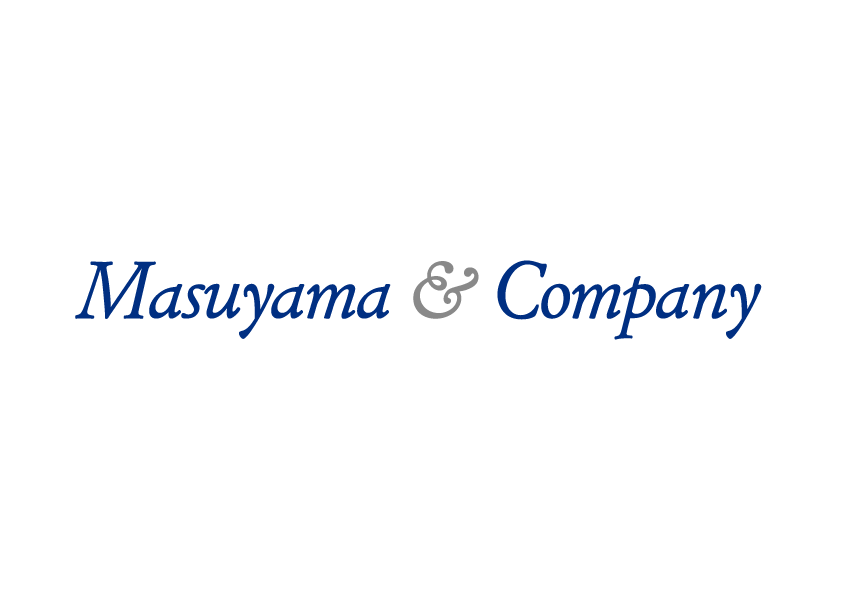 4
中長期的企業価値の向上に向けた経営力強化の道筋は準備万端か
取締役会の実効性評価の継続と、改善活動支援
外形標準だけでなく魂が込められているか？　構成、議案、貢献の角度から検証
内容を評価する仕組み、場はあるか？評価結果を基に改善する仕組みはあるか？
委員会（任意含む）の審議内容は企業のビジョンに沿っているか？
経営陣の後継計画
主要ポジションの後継計画は「期待すべきリーダー像」を明確にした上で事前準備されているか？
後継計画を客観的に討議する場と仕組みはあるか？
M&A後の陣容、組織体制は持続的成長に見合っているか？
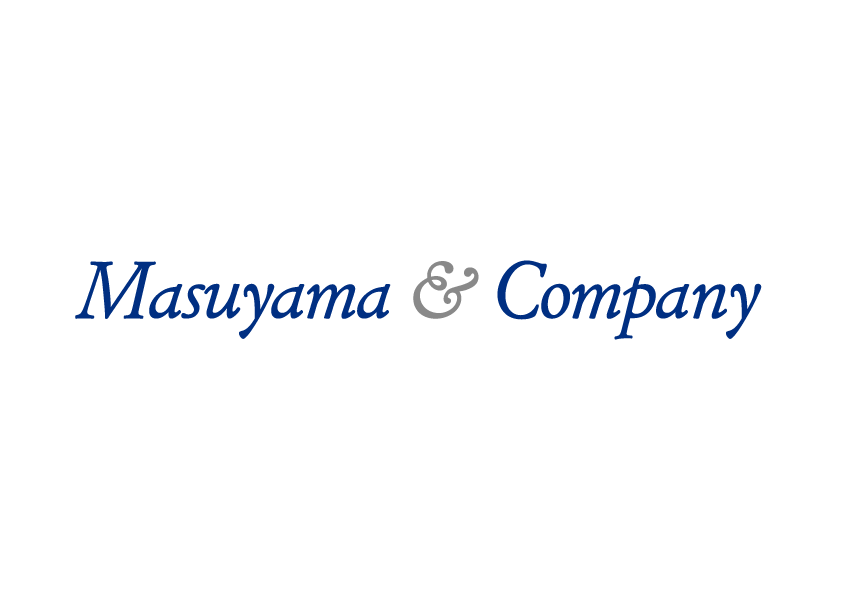 5
後継者を選びはじめる時に考えること
次の世代に残したい事は何か？
これからの5年後（10年後）を考えた時に、どのような事業戦略を選ぶか？
Ｘ年後の交代を考えると、可能性のある後継者候補を何人挙げられるか？
もし、自分の考えるベストの後継者がX年後に準備できていなかった場合、　どうするか？
可能性ある候補者を確実に育成し、バトンタッチできるようにするには、どうするか？
後継者選択について、自分の判断が正しいと信じているが、本当に最適の判断をしているか？
取締役会は後継計画を支援し監督する役割を果たしているか？
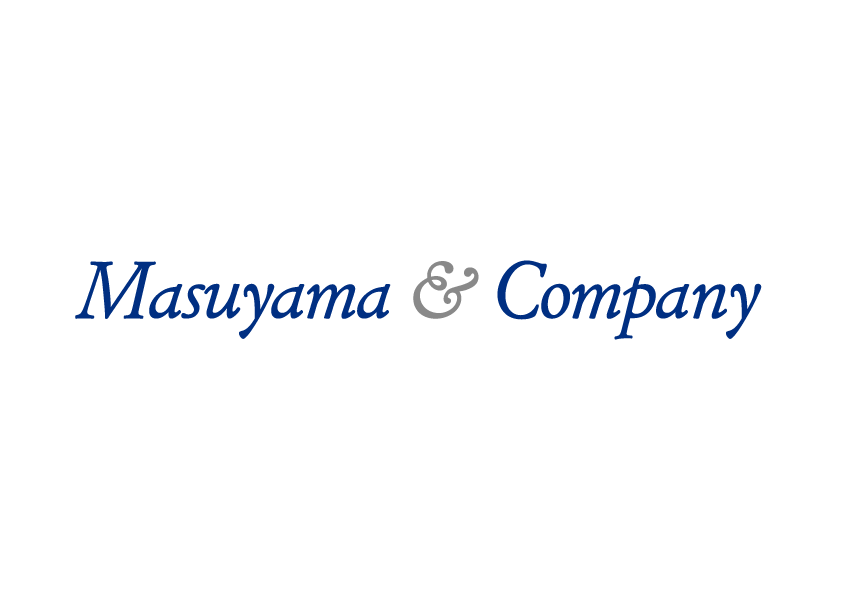 6
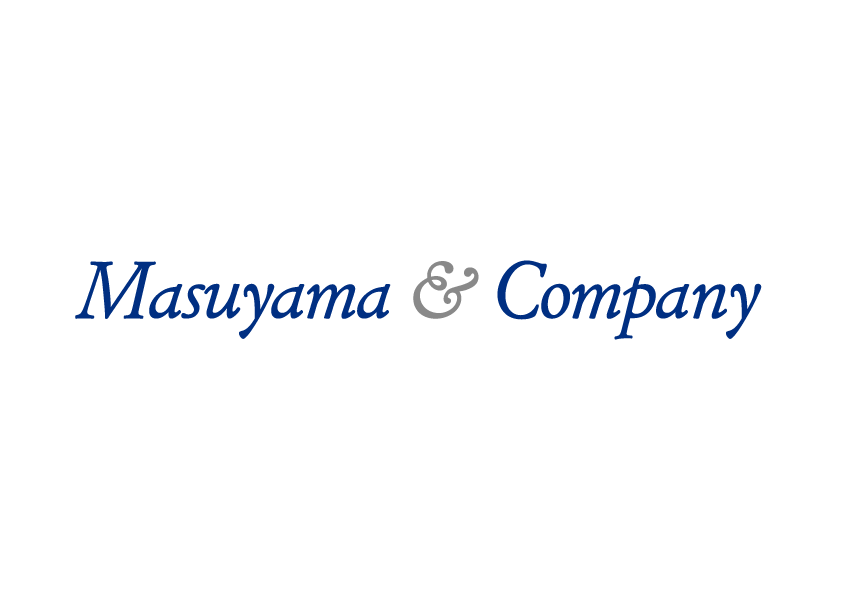 mikamasuyama@masuyama-co.com
401　Nakameguro　ArkⅡ 
1-11-15, Higashiyama, Meguro-ku
Tokyo 153-0043,
Japan
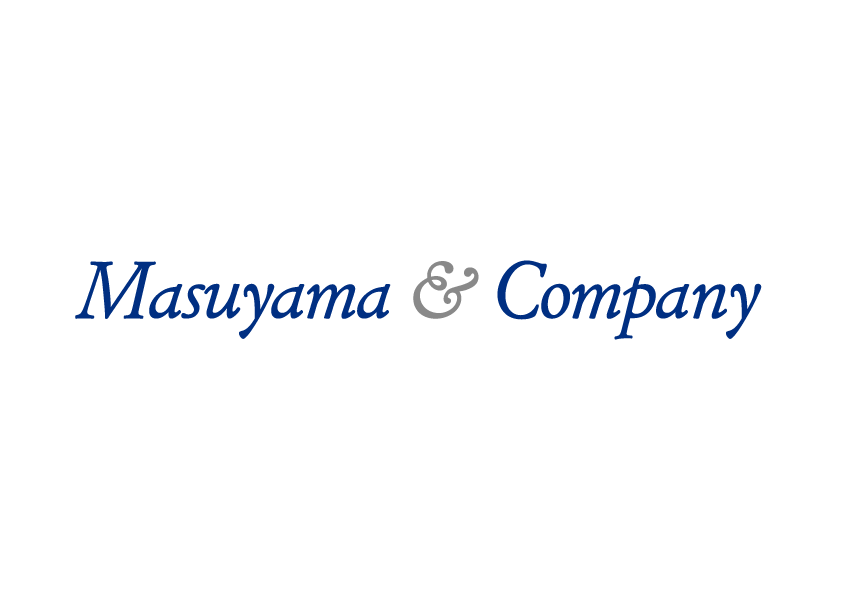 7